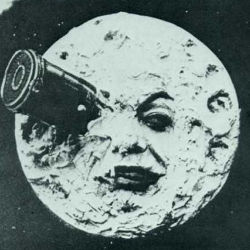 The moon
[Speaker Notes: chicken and dumplings]
Demonstration of simple table syntax, with alignment
[Speaker Notes: foo bar]
some stuff
some more stuff
Some other stuff
[Speaker Notes: Some notes inside a column

Some notes outside the column]